Nye lokalplaner
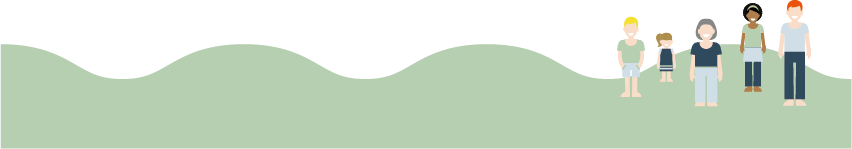 22-05-2017
Nord for Blokhus - 1200 sommerhuse – blev færdige slutningen af 2018
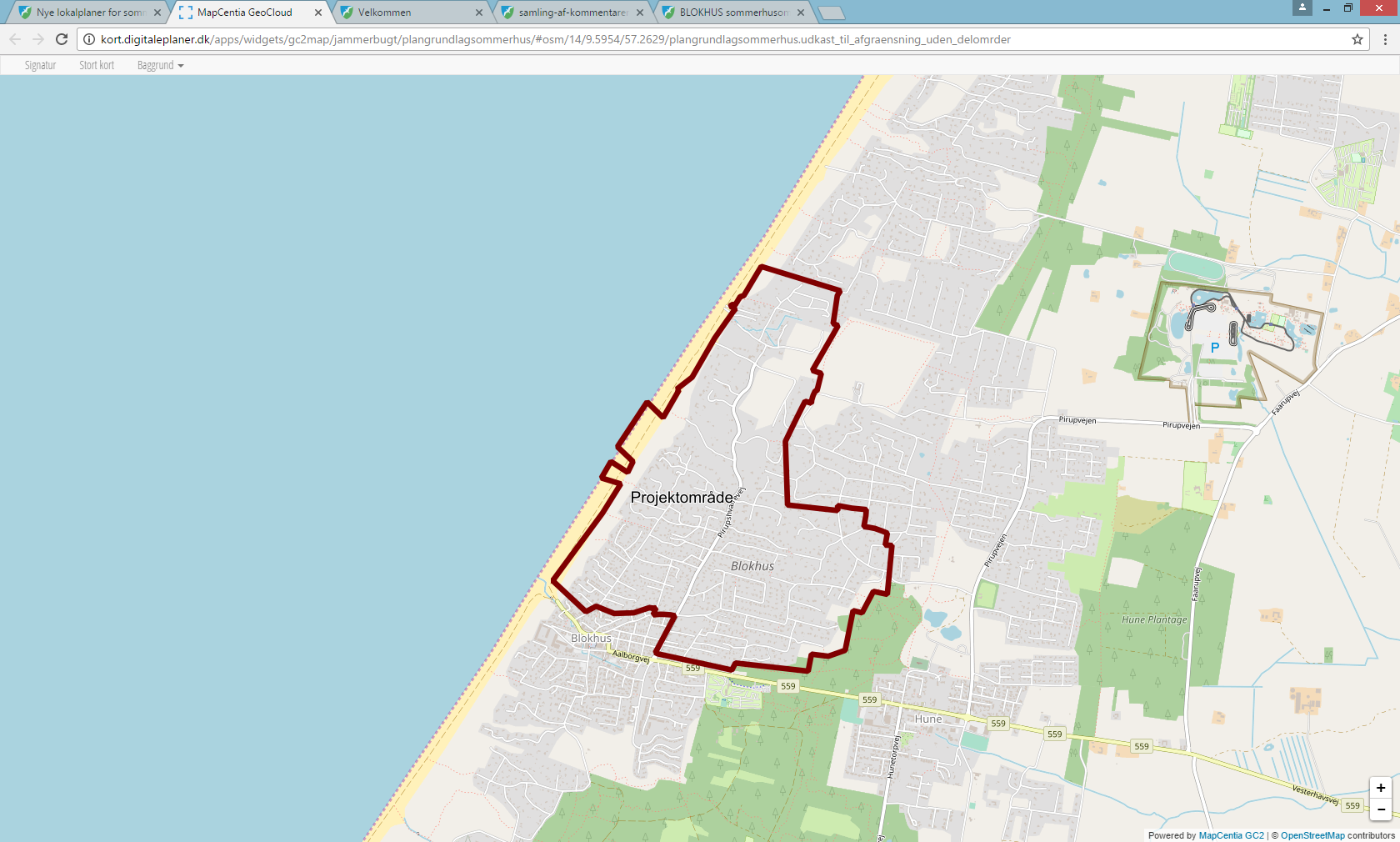 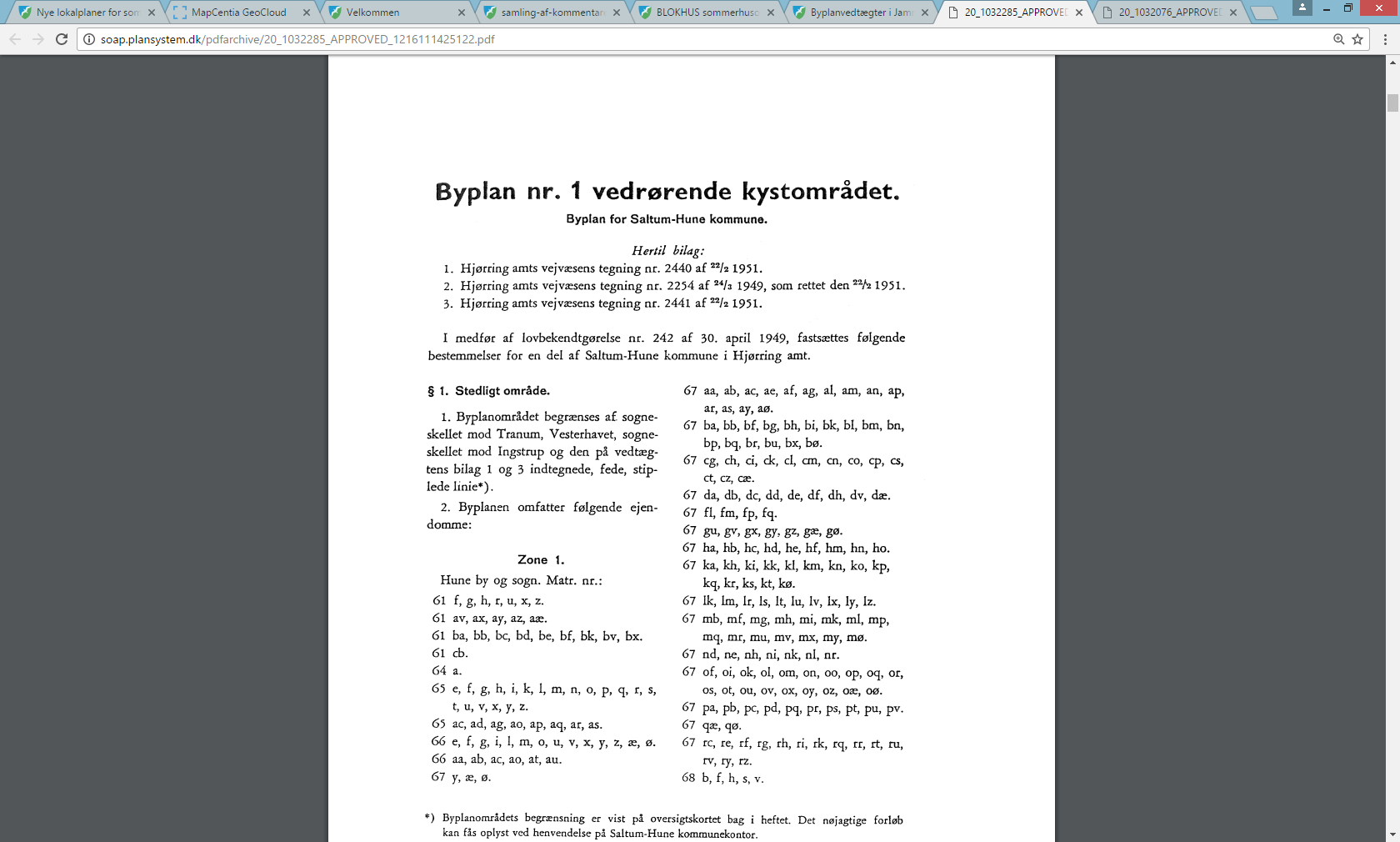 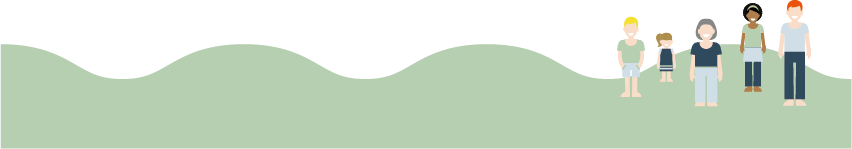 22-05-2017
Det er den model der bliver arbejdet videre med.
Borgermøde i de 5 områder
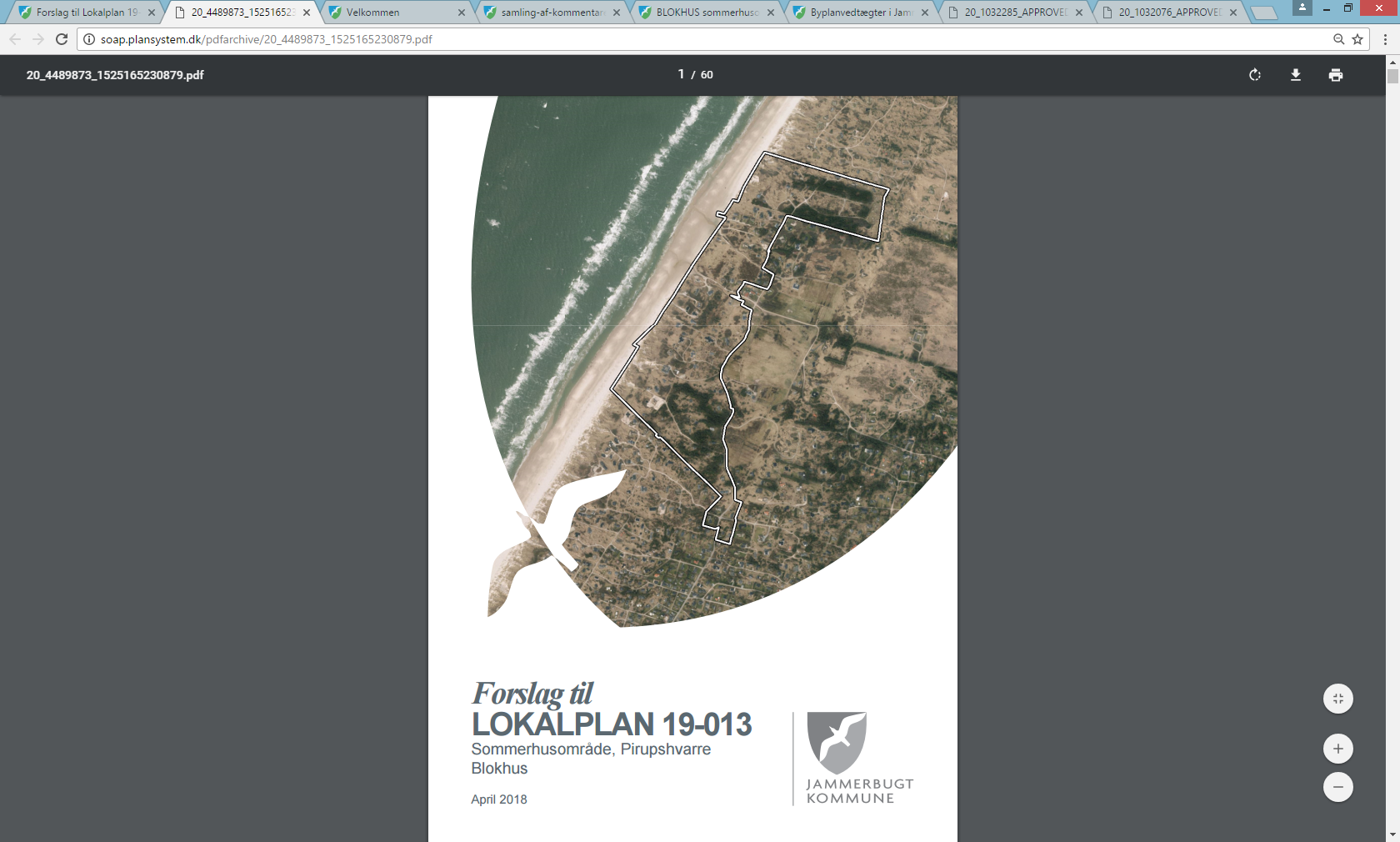 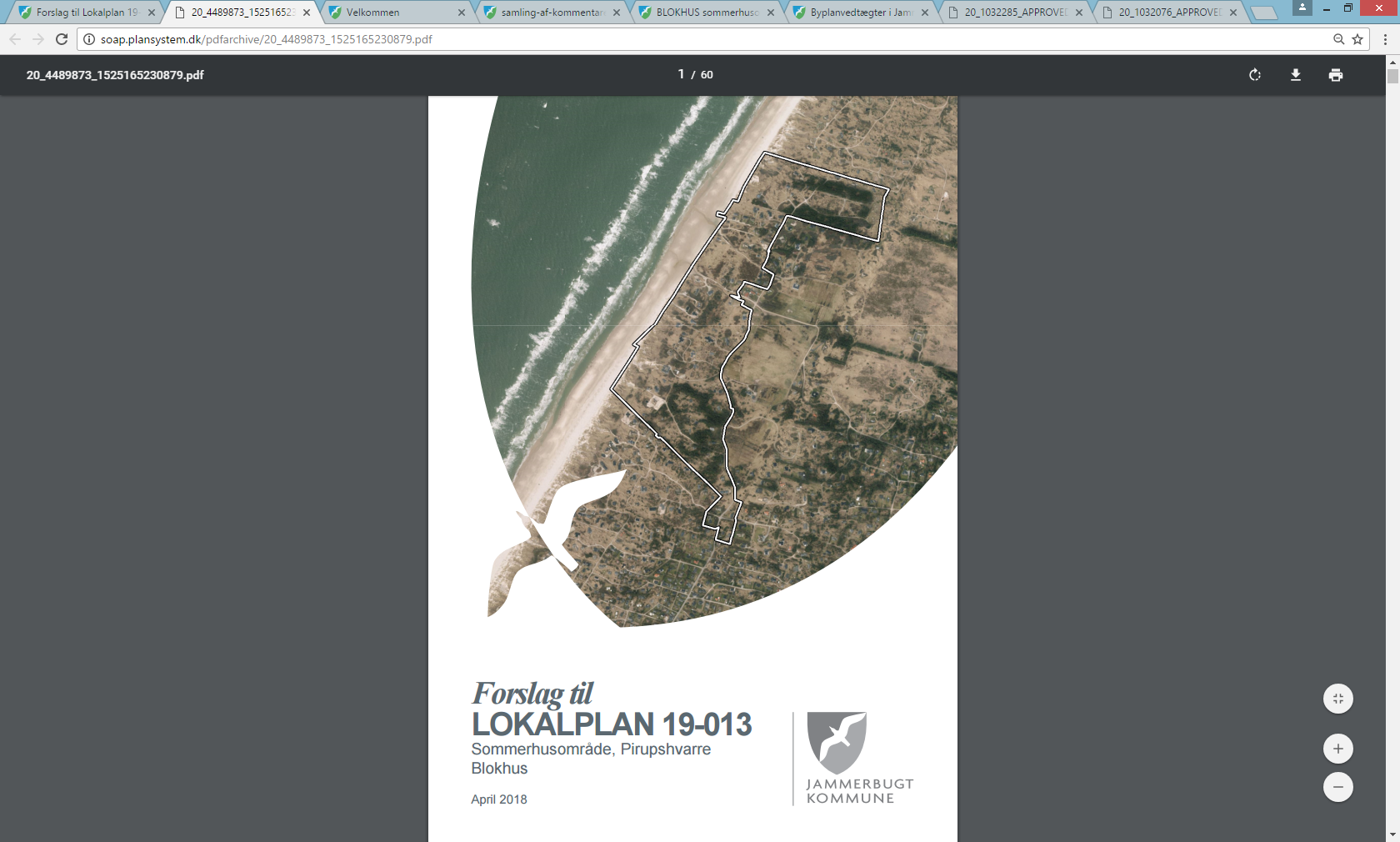 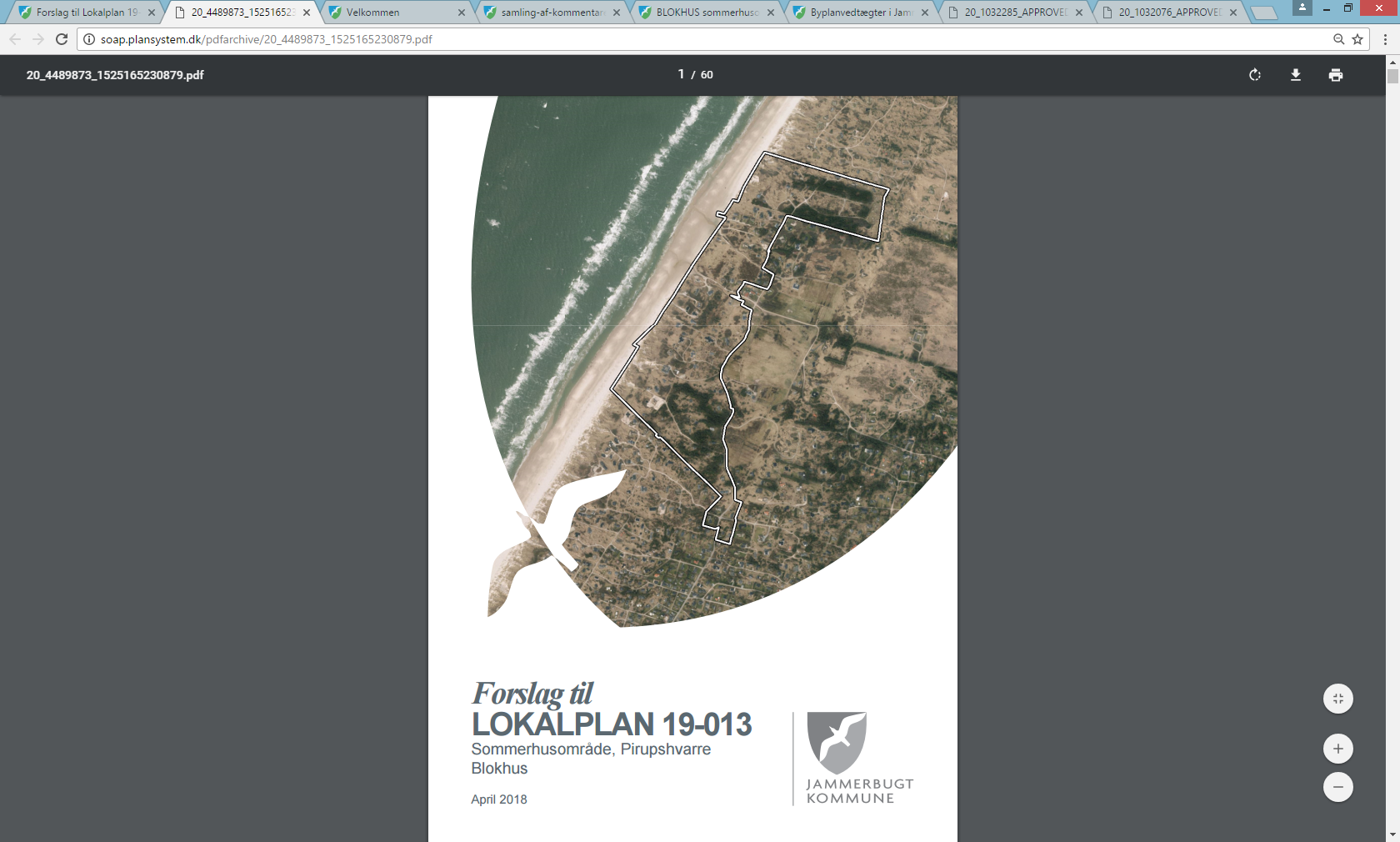 http://www.jammerbugt.dk/Blokhusnord


Bevarende lokalplaner med nye muligheder

Klimatilpasning

Tilpasset landskaber – ikke administrative grænser

Aflysning af gamle deklarationer
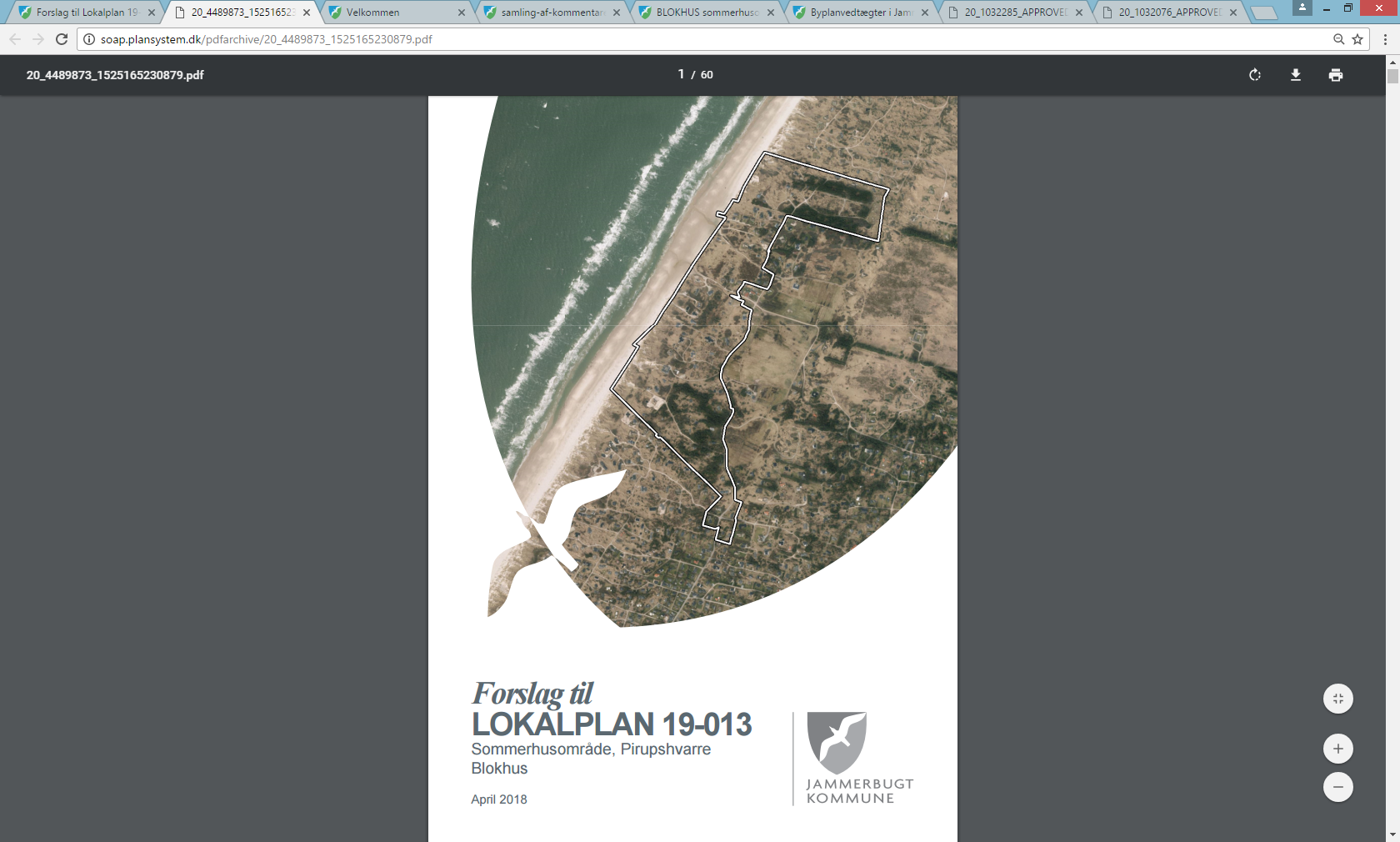 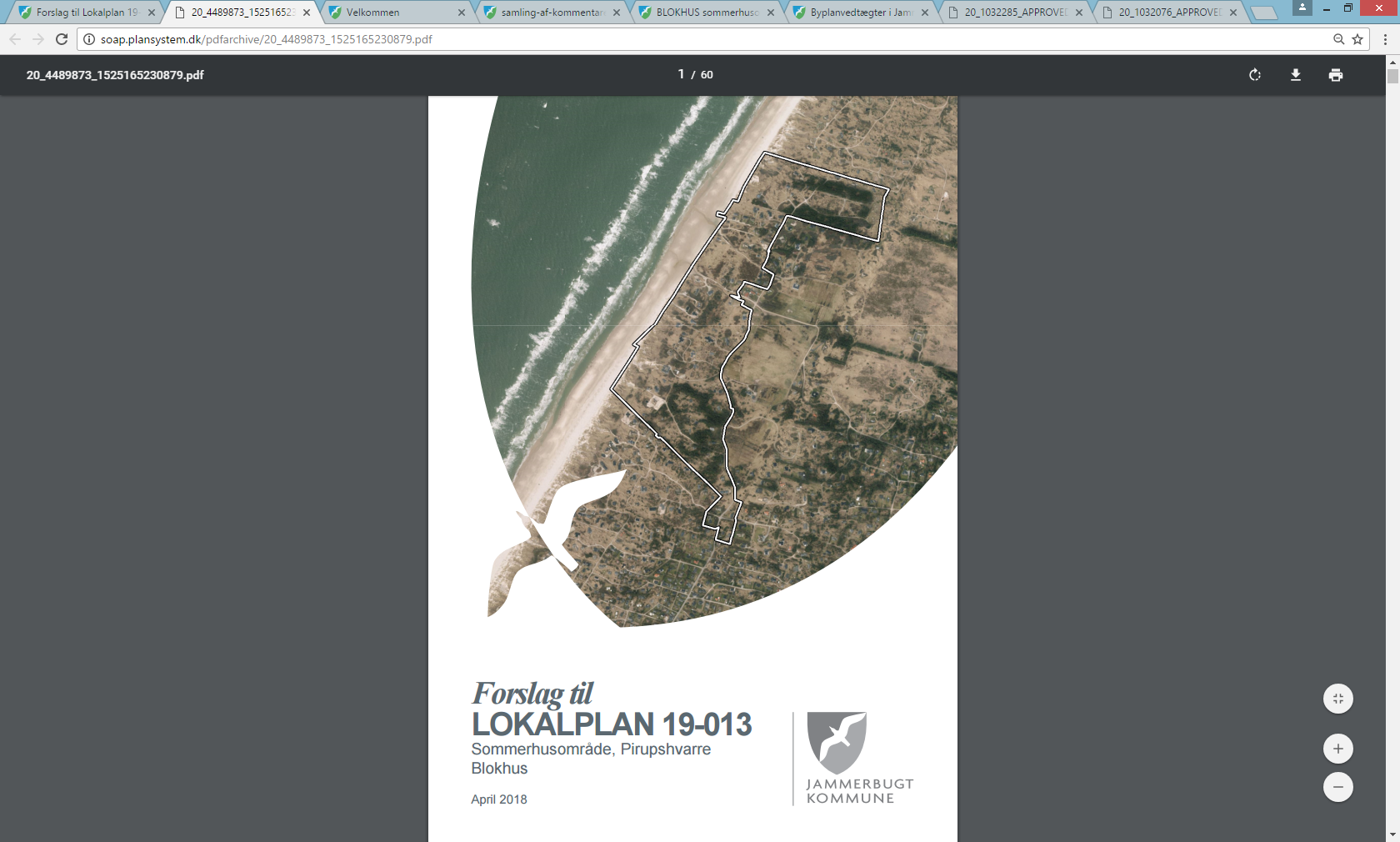 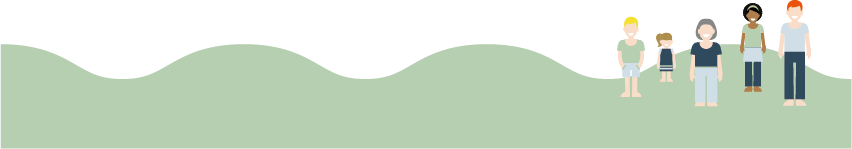 22-05-2017
Landskabsanalyser
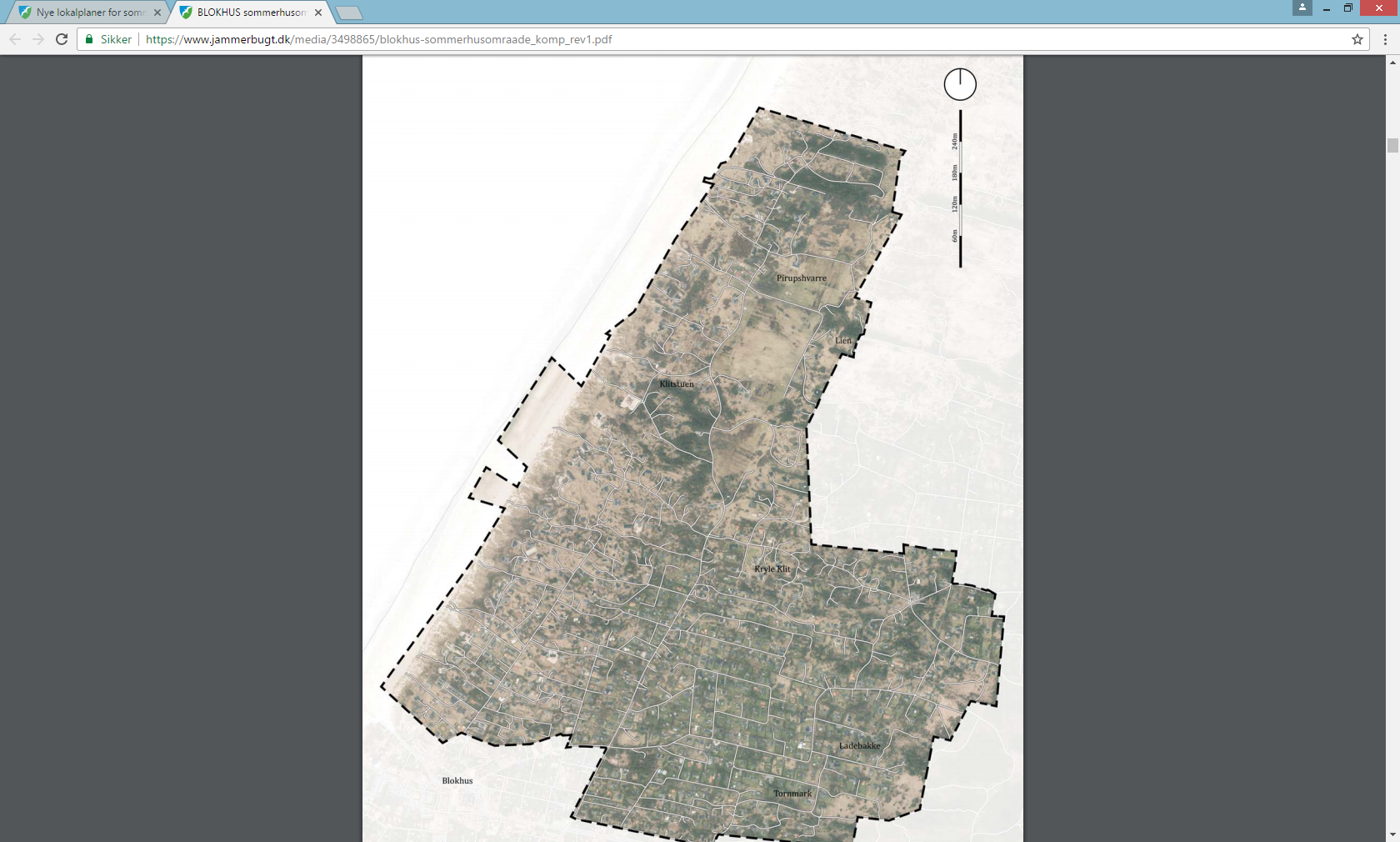 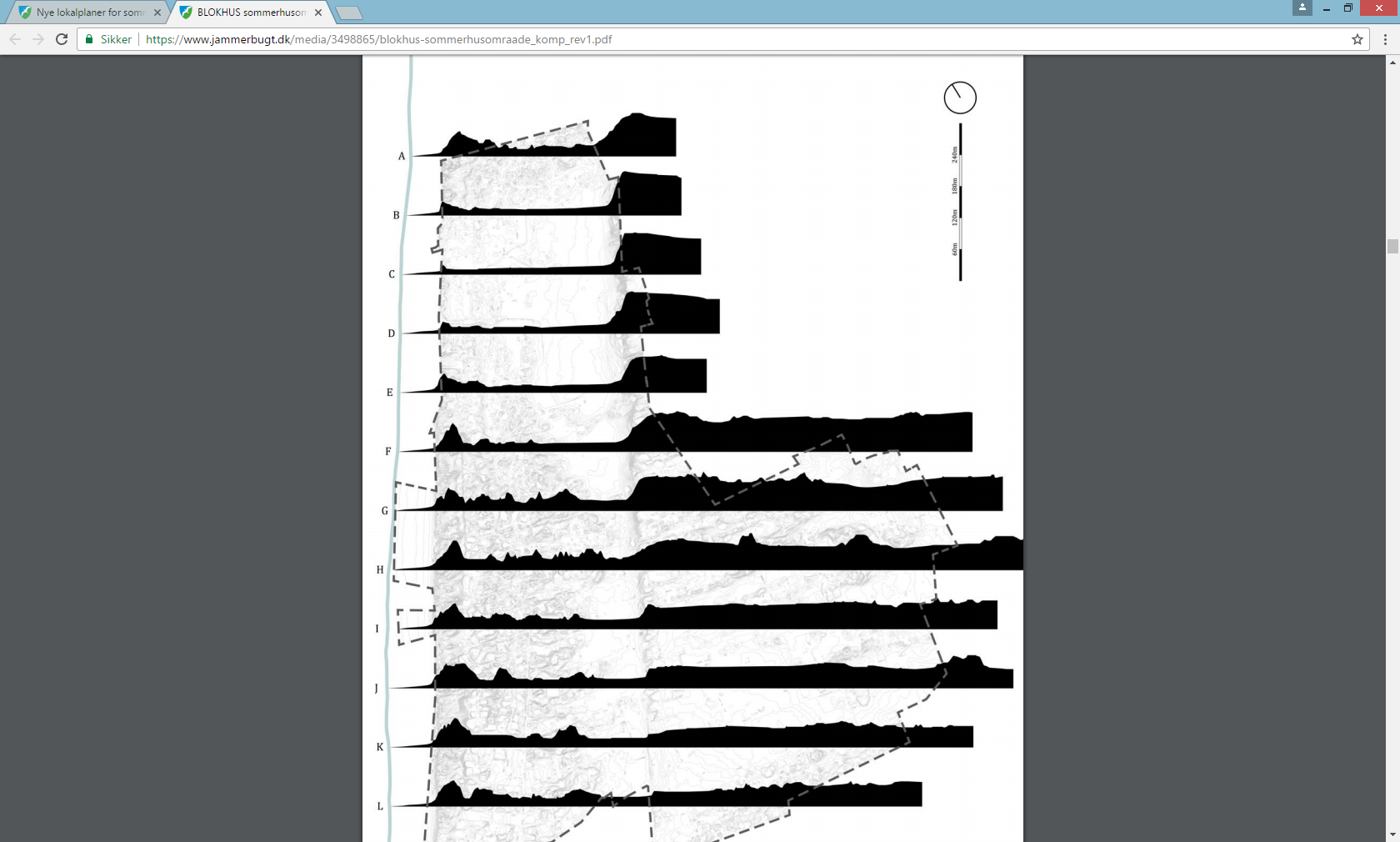 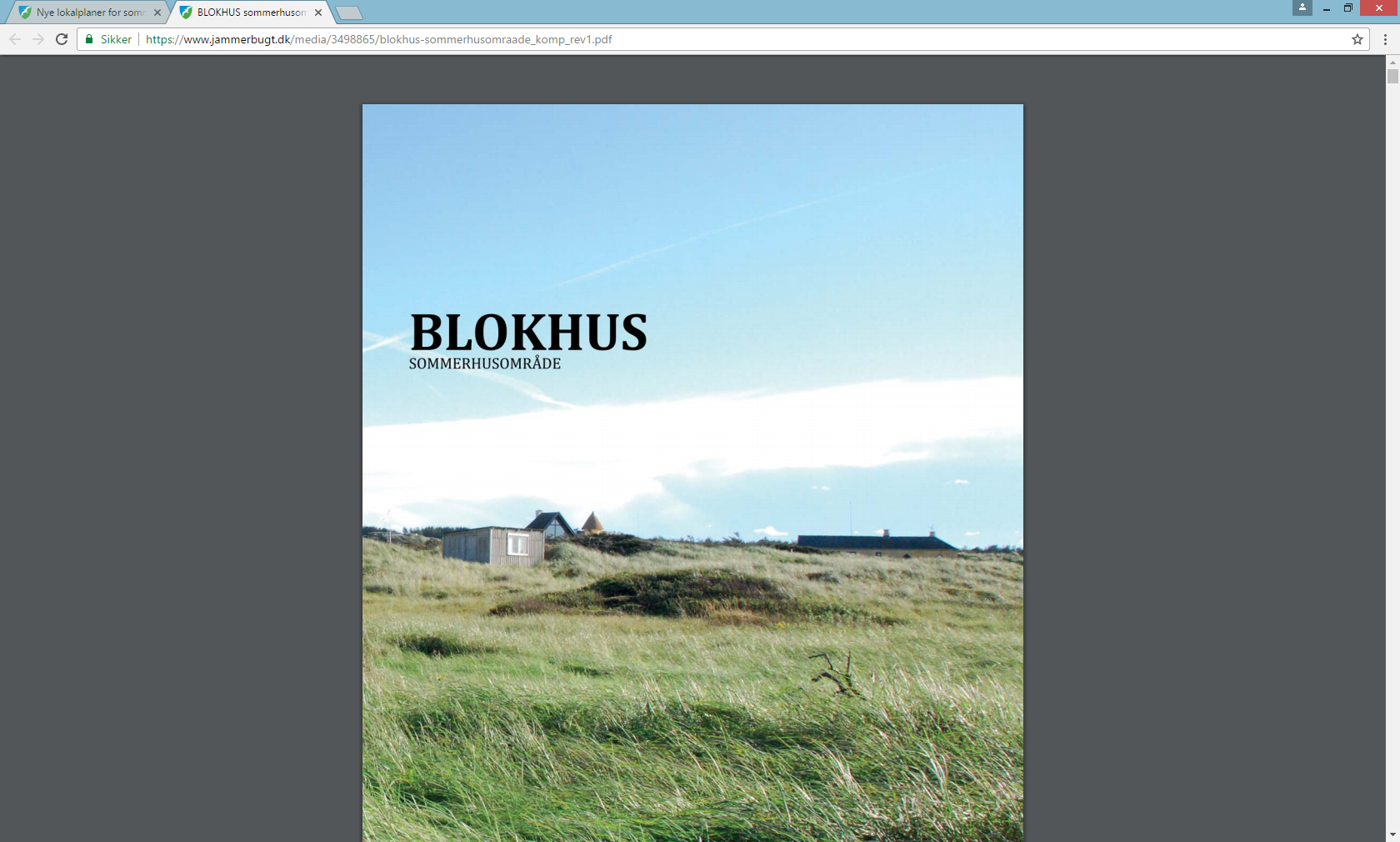 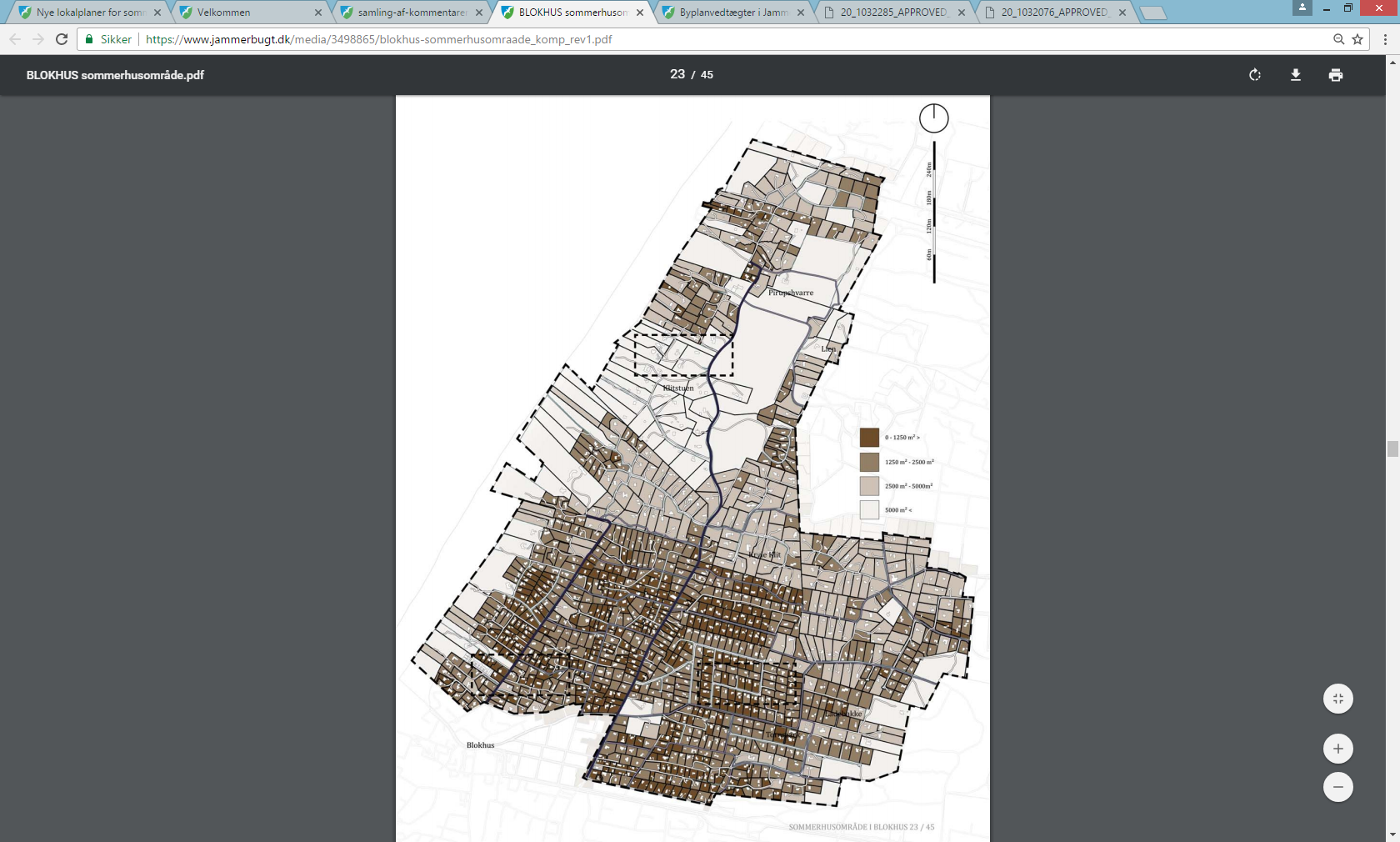 22-05-2017
Bevarende planer – med mulighederUdgangspunkt i landskabet og bebyggelsen
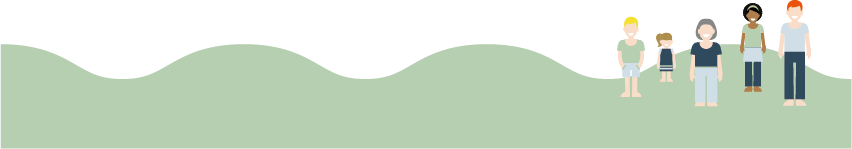 22-05-2017
5.2 Placering i terrænNy bebyggelse skal placeres så terrænregulering minimeres og må ikke placeres på klittoppe.

Ved genopførelse på klittoppe må sommerhuset udelukkende opføres på en sokkel med en placering, som tager udgangspunkt i den oprindelige placering og et bebygget areal, som ikke overstiger det oprindelige bebyggede areal.

Ny bebyggelse skal placeres med udgangspunkt i det for grunden fastlagte niveauplan, som fastlægges af bygningsmyndigheden.
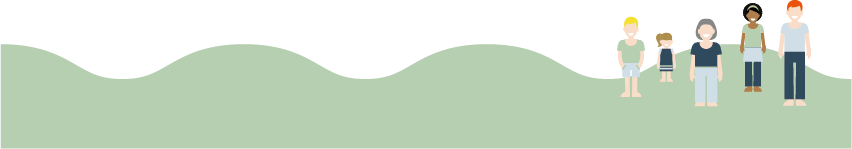 22-05-2017
5.3 Niveauplan ( Byggeloven)

Der skal for hver ny sommerhusbebyggelse (inkl. anneks) fastlægges et eller flere niveauplan.

Niveauplanet fastlægges ud fra:’

terræn ved eksisterende bebyggelse på ejendommen,
terrænforholdene på de tilstødende grunde,
karakteren af den omliggende bebyggelse,
at der skal skabes rimelige bebyggelsesmuligheder og adgangsforhold for den pågældende grund, og 
at terrænregulering minimeres.
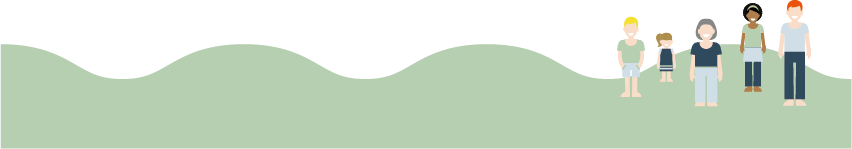 12.1 Kloakering ( Ingen vurdering )Ny bebyggelse må ikke tages i brug, før bebyggelsen er tilsluttet renseløsning efter Jammerbugt Kommunes anvisninger.
22-05-2017
Områder der er på ”Listen”
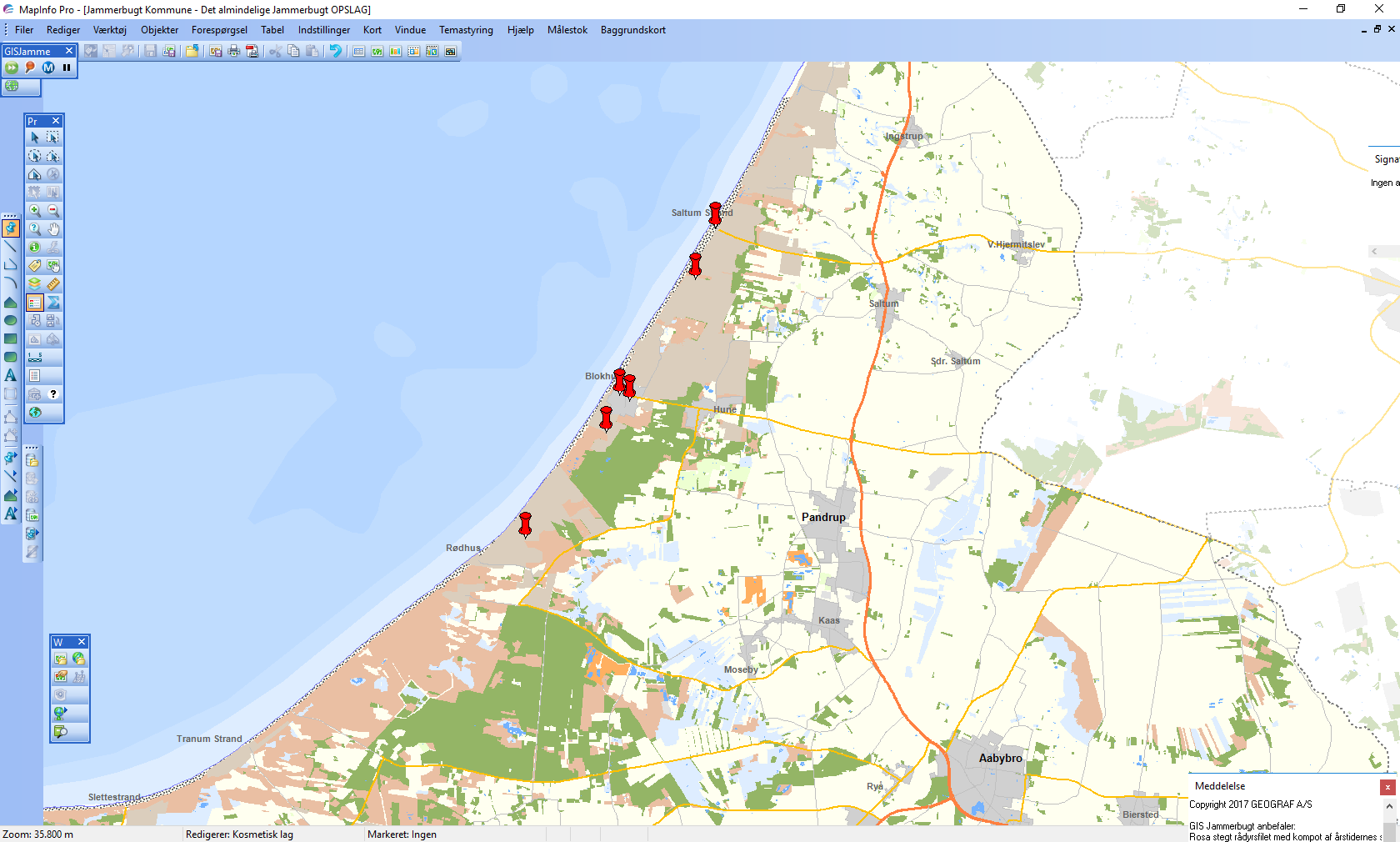 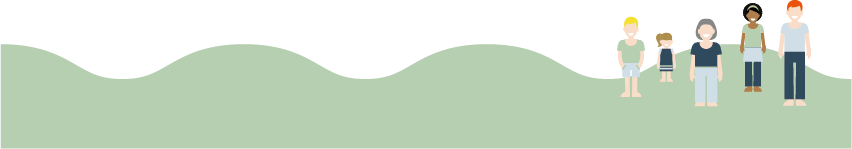 22-05-2017
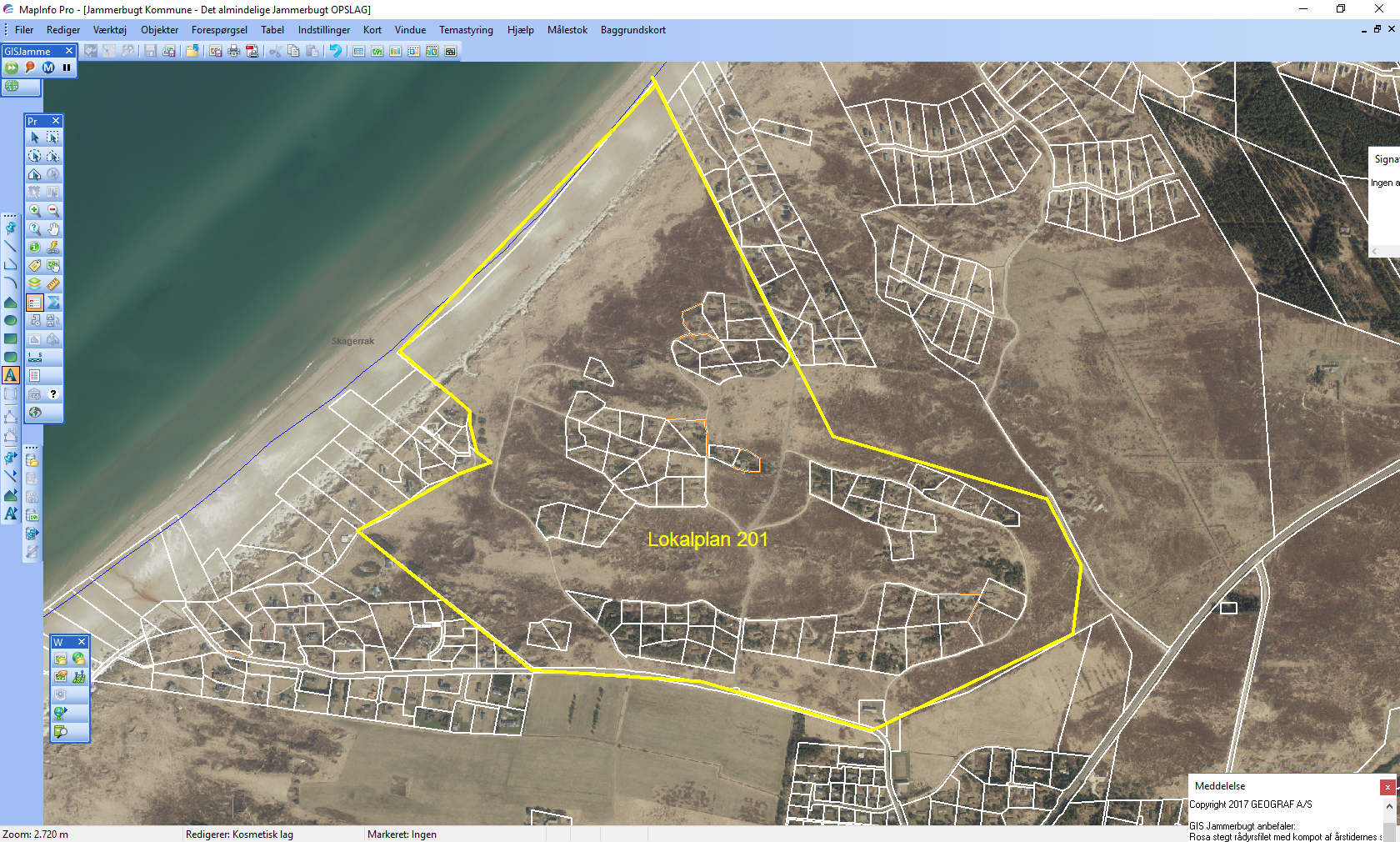 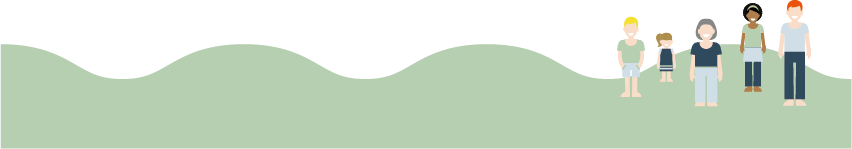 Næsten alle grunde solgt af staten
22-05-2017
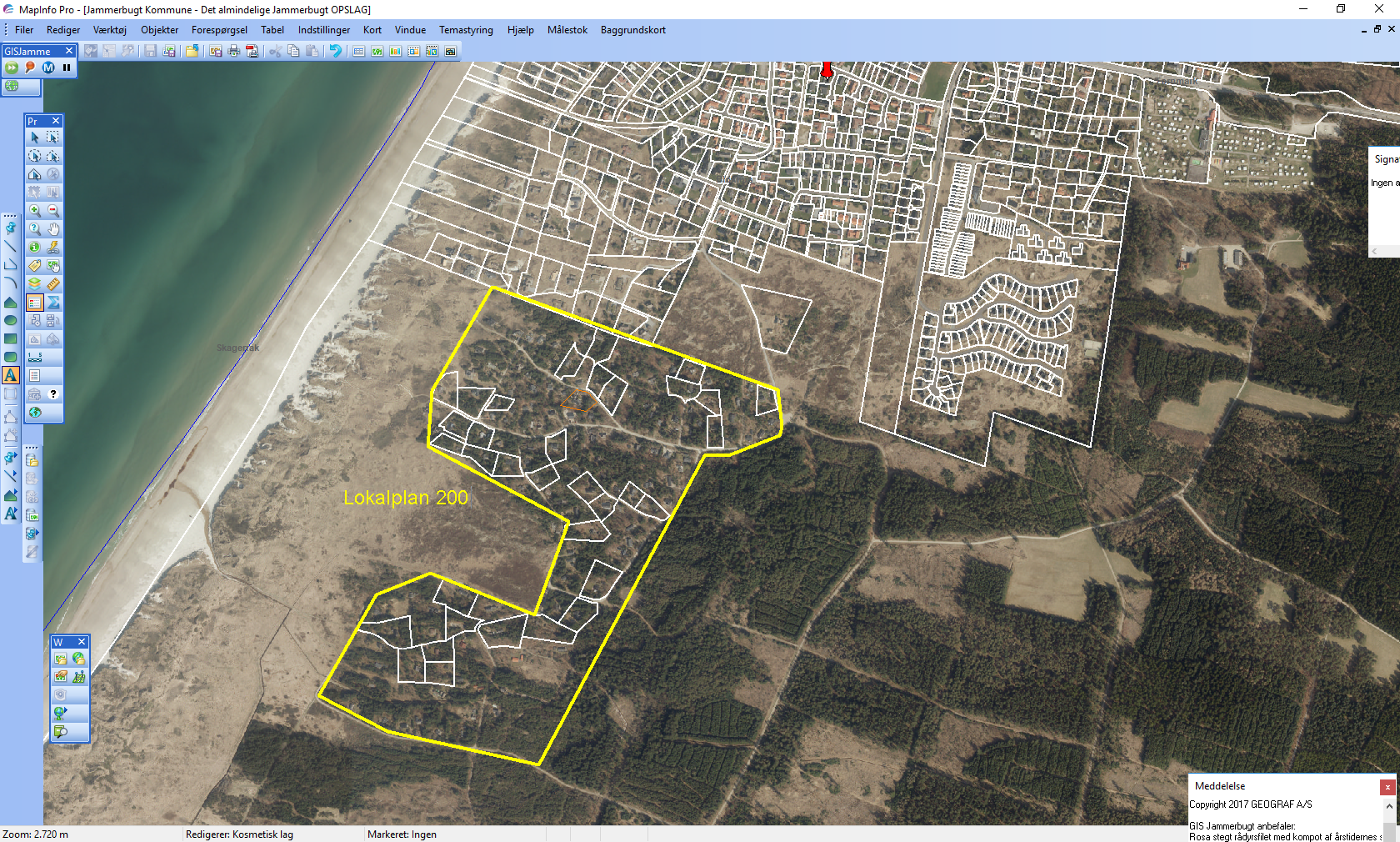 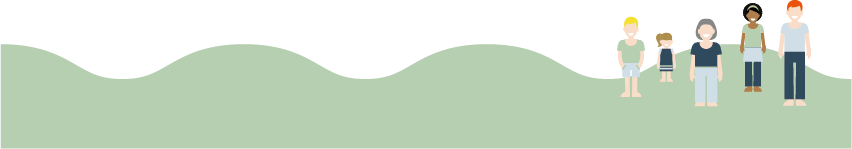 Staten ejer fortsat meget - fredsskov
22-05-2017
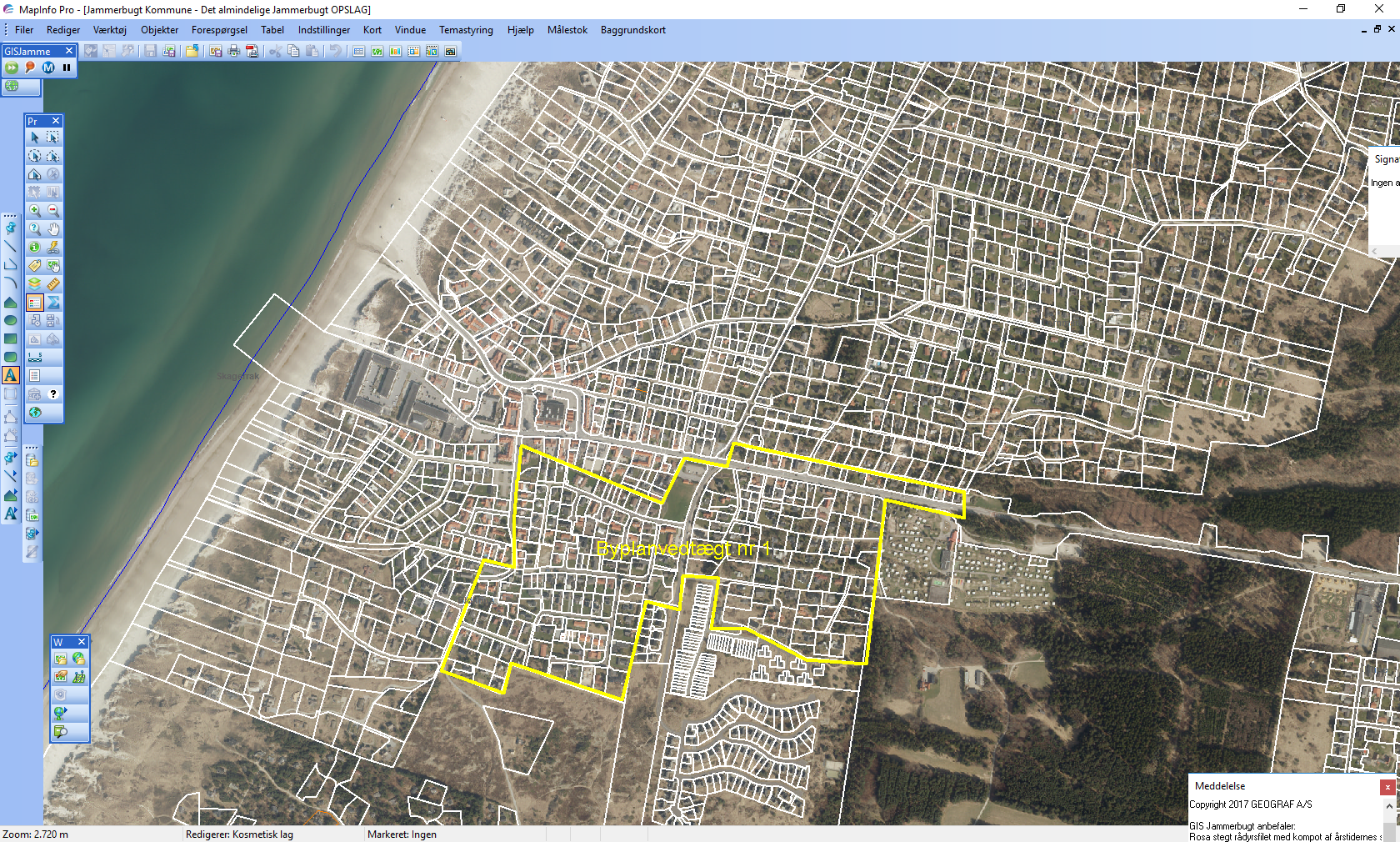 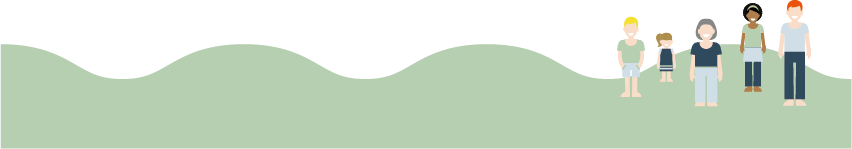 Blandet byzone og sommerhusområde
22-05-2017
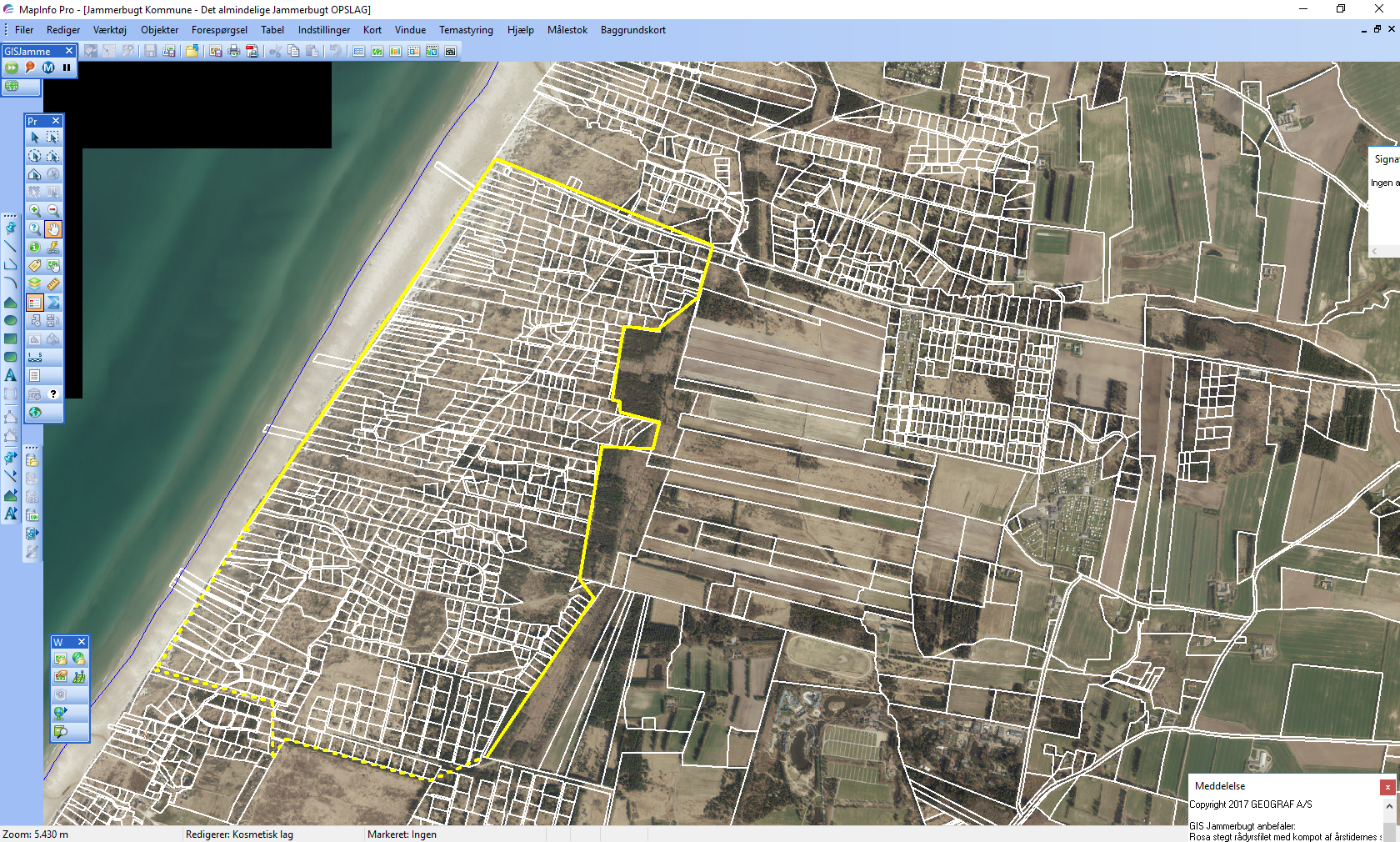 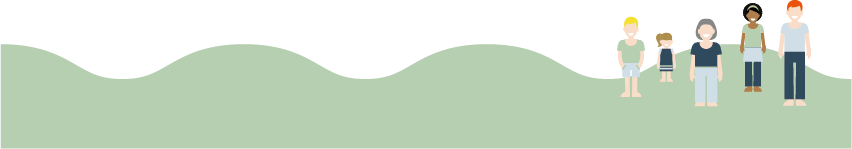 Saltum Strandvej mod syd – skal deles i flere lokalplanerHvide Klit, Fårup Klitvej, Kalundborgvej, Egernevej, Taarnefalkevej, Peder Nielsensvej mv
22-05-2017
Nye lokalplaner2020
Der kommer ingen i 2019

Vi modtager gerne ønsker og forslag til indhold
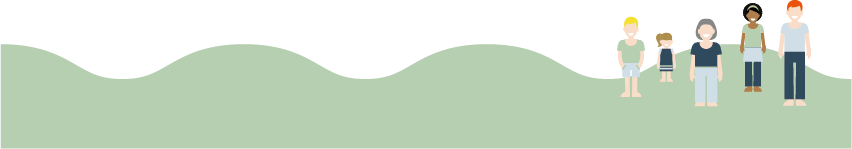 22-05-2017